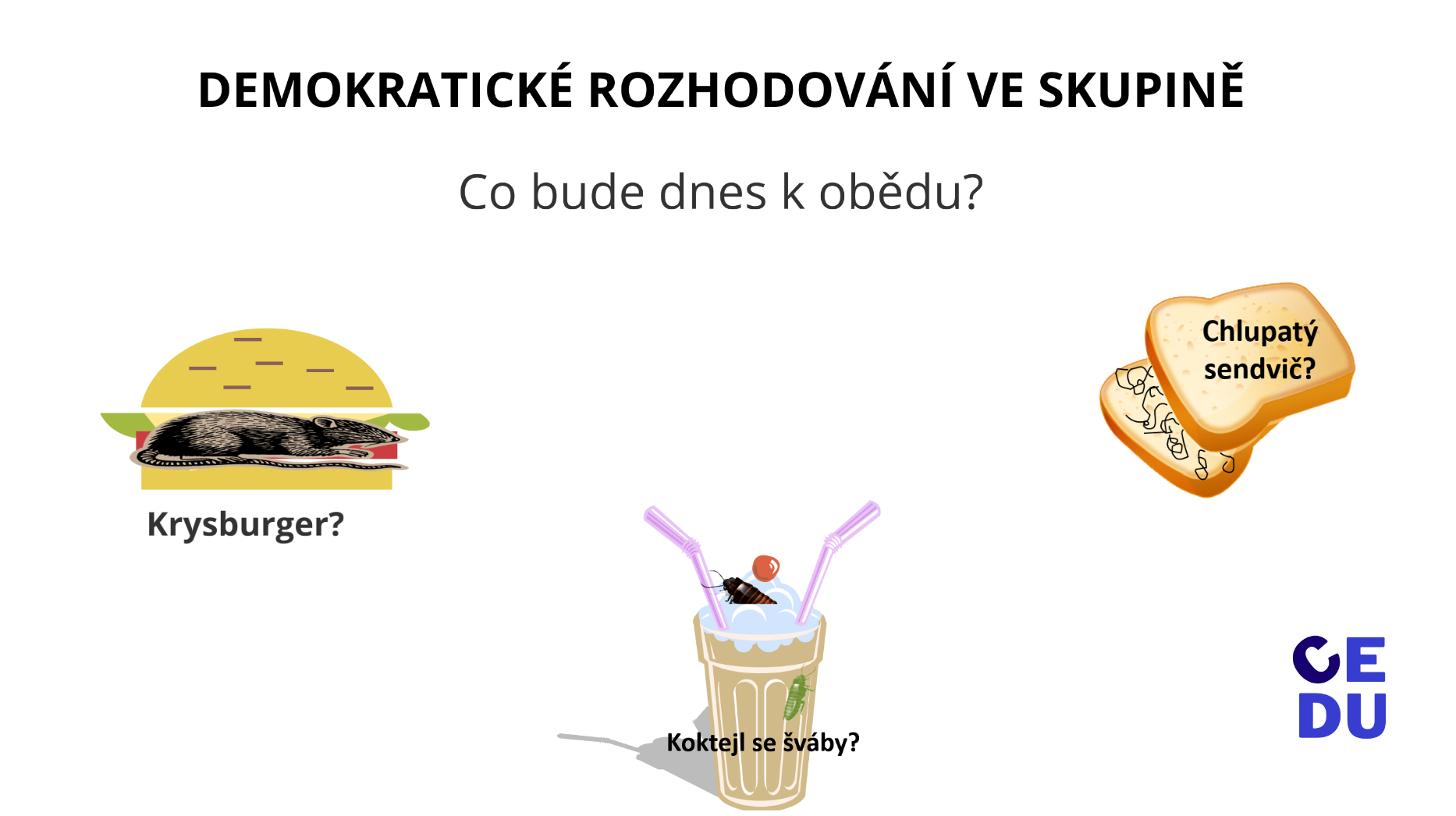 [Speaker Notes: Zdroj obr.: Metodické materiály CEDU – Centrum pro demokratické učení, o. p. s. Obrázek využit se svolením CEDU (Centrum pro demokratické učení, https://cedu.cz/).]